Monte Carlo methods
Monte Carlo methods
Based on the evaluation of random samples
Mathematic systems
Physical simulations

Coupled systems with high degree of freedom
Fluids, cell structures, coupled solid-state systems
Systems with high uncertainty
Business models, risk analysis
High dimensional integrals
Complex boundary conditions
Monte Carlo methods
History
1930, Enrico Fermi
Neutron diffusion
1946, Stanislaw Ulam
Manhattan project
Nuclear shielding
Free path of neutrons in different materials
Change in the energy during scattering
Has not analytic solution
Named by János Neumann
Casino de Monte Carlo in Monaco
Monte Carlo methods
Monte Carlo simulation
Sampling of a probability distribution function
Determine the possible outcomes based on the samples
Calculating the probability of different outcomes
Monte Carlo methods
Numerical integration
Works well for small dimensional problems
For high dimensional cases can be problematic
The number of function evaluations grows rapidly
It is hard to reduce the boundary conditions to one dimensional integrals

Monte Carlo integration
Evaluating the integrand in random points
“Averaging” the samples
Convergence is:             according to the Law of Large Numbers
Monte Carlo methods
Monte Carlo integration
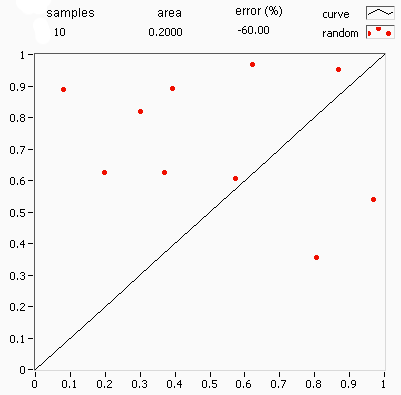 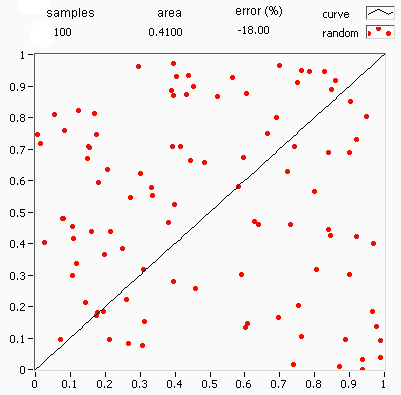 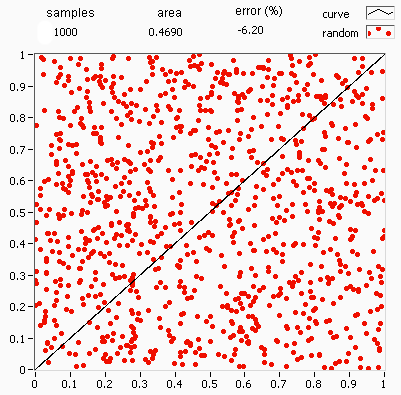 Monte Carlo methods
Error of the Monte Carlo integration






If the                             sequence is bounded, than its variance converges to zero asymptotically by
Monte Carlo method
Error of the Monte Carlo integration



The error decreases by
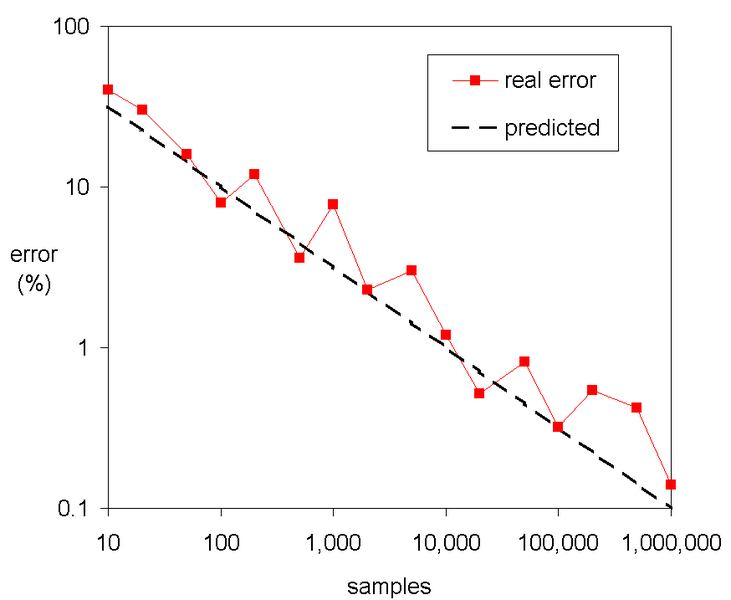 Monte Carlo integration
1D Monte Carlo integration
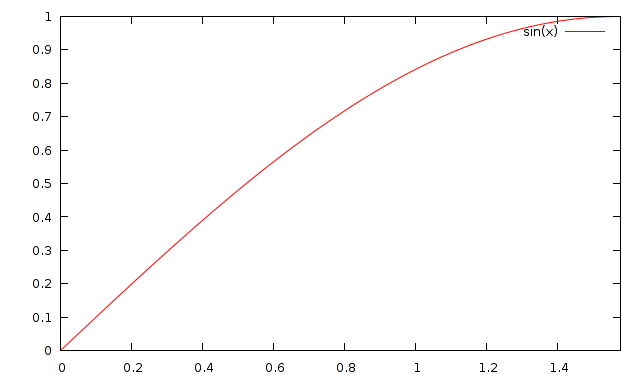 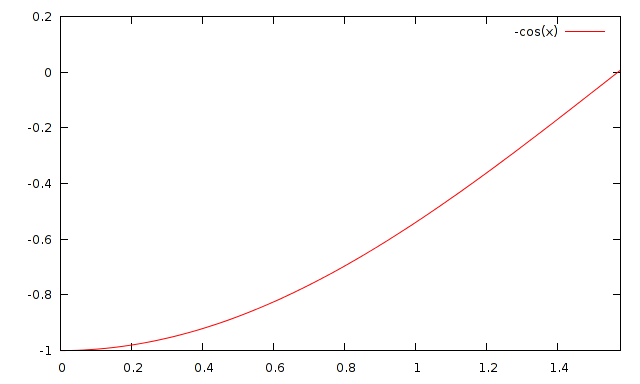 Monte Carlo integration
Can be implemented on the GPU effectively
Independent samples can be evaluated on different threads
The result can be calculated with reduction
#define M_PIP2 1.57796327f
__kernel
void mcInt1D(const int sampleNumber, __global float* integral){
  int id = get_global_id(0);

  float w = 1.0f / sampleNumber;
  float partialIntegral = 0.0f;
  for(int i = 0; i < sampleNumber; ++i){
    float rnd = (float)RAND();
    partialIntegral += sin(rnd * M_PIP2) * w * M_PIP2;
  }
  integral[id] = partialIntegral;
}
Monte Carlo integration
1D Monte Carlo integration
Random numbers
The heart of the Monte Carlo method
How can we generate random numbers?
What properties they have?
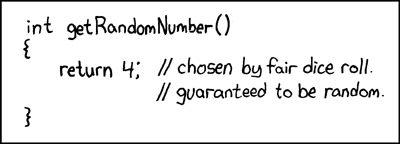 http://xkcd.com/221/
Generating Random Numbers
True random number generators
Based on physical processes
Atmospheric noise (random.org)
Hardware interruption (linux kernel)
Radioactive decay
Quantum mechanic processes
Primary usage in encryption
Their usage can be slow and difficult
Generating Random Numbers
Quasi random generator
The goal is to fill the n-dimensional space uniformly
Low discrepancy

Halton sequence
Sobol sequence
van der Corput sequence

The usage can be difficult in higher dimensions
Generating Random Numbers
Pseudorandom generator
Deterministic algorithms
Shall be chaotic as in the real life
Shall have long periodicity

Problems
For specific seed points the periods get shorter
For large number of samples the distribution can differ
The samples can correlate
Extension to higher dimensions
Generating Random Numbers
The quality of the random numbers is important!
Statistical quality
How chaotic?
How good is its distribution?
Period Length
When does a previous sample sequence come back?
Discrepancy
Is the space uniformly sampled?
Statistical quality
Diehard tests
Birthday spacing
Choose random points on a large interval. The spacings between the points should be asymptotically exponentially distributed.
Squeeze test
Multiply 2³¹ by random floats on (0,1) until you reach 1. Repeat this 100000 times. The number of floats needed to reach 1 should follow a certain distribution.
Parking lot test
Randomly place unit circles in a 100×100 square. A circle is successfully parked if it does not overlap an existing successfully parked one. After 12,000 tries, the number of successfully parked circles should follow a certain normal distribution.
Source: https://en.wikipedia.org/wiki/Diehard_tests
Period length
A deterministic generator will always roll over!
The question is its period length

What does the period length depend on?
How can it be increased?

What period length is acceptable?
If we need n random samples, the period length shall be over n2
Discrepancy
How uniform the generated samples are?


Discrepancy


A sequence has uniform distribution if
A sequence with low discrepancy
Halton sequence
Quasi random sequence with low discrepancy
FUNCTION(index, base)
BEGIN
  result = 0;
  f = 1 / base;
  i = index;
  WHILE (i > 0)
  BEGIN
       result = result + f * (i % base);
       i = FLOOR(i / base);
       f = f / base;
   END
   RETURN result;
END
b = 2

1/2
1/4
3/4
1/8
5/8
3/8
7/8
1/16
9/16
…
b = 3

1/3
2/3
1/9
4/9
7/9
2/9
5/9
8/9
1/27
…
A sequence with low discrepancy
__kernel
void haltonSequence(const int randomNumbers,
             const int base, __global float* randomGPU){

  int id = get_global_id(0);
  int maxID = get_global_size(0);

  float inv_base = 0.0;
  float rng = 0.0;

  seedHalton(id * randomNumbers, base, &inv_base, &rng);

  for(int i=0; i < randomNumbers; ++i){
    randomGPU[id+i*maxID]=stepHalton(&rng, inv_base);
  }
}
A sequence with low discrepancy
void seedHalton(ulong i, int base,
                float* inv_base, float* value){

  float f = (*inv_base) = 1.0/base;

  (*value) = 0.0;

  while( i > 0){
    (*value) += f * (float)(i % base);
    i /= base;
    f *= (*inv_base);
  }
}
A sequence with low discrepancy
float stepHalton(float *value, float inv_base){
  float r = 1.0 - (*value) - 0.0000000001;
  if(inv_base < r) {
    (*value) += inv_base;
  } else {
    float h = inv_base, hh;
    do{
      hh = h;
      h *= inv_base;
    } while (h >= r);
    (*value) += hh + h - 1.0;
  }
  return (*value);
}
Pseudorandom generators
Linear congruence generator
Knuth (1969)
Transition function:
Easy to implement
Known statistical errors
Linear Congruence Generator
uint stepLCG(uint *z, uint A, uint C){
  return (*z) = (A * (*z) + C);
}

__kernel
void randomLCG(const int randomNumbers,
               __global float* randomsSeed,
               __global float* randomGPU){

  int id = get_global_id(0);
  int maxID = get_global_size(0);

  uint rng = randomsSeed[id];
  for(int i=0; i < randomNumbers; ++i){
    randomGPU[id + i * maxID] =
     (float)stepLCG(&rng, 1664525, 1013904223UL) / 0xffffffff;
  }
}
Pseudorandom generators
Lagged Fibonacci Generator
Knuth (1969)
Transition function:
Good statistical properties if k is large enough
Large state space
Lagged Fibonacci Generator
uint stepLFG(uint *z, __global uint *znmk, uint A, uint C){
  return (*znmk) = (*z) = (A * (*z) + C) + (*znmk);
}

__kernel
void randomLFG(const int randomNumbers, __global float* randomsSeed,
               const int randomStateSize, __global uint* randomState,
               __global float* randomGPU){

  int id = get_global_id(0);
  int maxID = get_global_size(0);

  // bootstrap
  uint rng = randomsSeed[id];
  for(int i=0; i < randomStateSize; ++i){
    randomState[id + i * maxID] =  stepLCG(&rng, 1664525, 1013904223UL);
  }

  // Lagged Fibonacci Generator
  int nmkIndex = 0;
  for(int i=0; i < randomNumbers; ++i){
    randomGPU[id + i * maxID] = 
       (float)stepLFG(&rng, &randomState[nmkIndex], 1664525, 1013904223UL) / 0xffffffff;

    nmkIndex = (nmkIndex + 1) % randomStateSize;
  }

}
Pseudorandom generators
Combined Tausworthe Generátor
Based on a binary matrix transform
Generates sequence of vectors
Combines independent sequences

Large period length (e.g. 2113)
Can show correlation in higher dimensions
Combined Tausworthe Generator
uint stepCTG(uint *z, uint S1, uint S2, uint S3, uint M){
  uint b=((((*z)<<S1)^(*z))>>S2);
  return (*z) = ((((*z)&M)<<S3)^b);
}

__kernel
void randomCTG(const int randomNumbers, __global float2* randomsSeed,
                                        __global float* randomGPU){
  int id = get_global_id(0);
  int maxID = get_global_size(0);

  uint rng1 = randomsSeed[id].x;
  uint rng2 = randomsSeed[id].y;
  for(int i=0; i < randomNumbers; ++i){
	 uint randNum = stepCTG(&rng1, 13, 19, 12, 4294967294UL)^
                   stepCTG(&rng2,  2, 25,  4, 4294967288UL);
    randomGPU[id + i * maxID] =  (float)randNum / 0xffffffff;
  }
}
Pseudorandom generators
Hybrid Generator
Combining different generator types
E.g. Linear Congruence and Tausworthe
Better statistical quality and larger period length
float stepHybrid(uint* rng1, uint* rng2, uint* rng3, uint* rng4){
  return 2.3283064365387e-10 * (                     // 2^121
          stepCTG(rng1, 13, 19, 12, 4294967294UL) ^  // 2^31-1
          stepCTG(rng2, 2, 25, 4, 4294967288UL)   ^  // 2^30-1
          stepCTG(rng3, 3, 11, 17, 4294967280UL)  ^  // 2^28-1
          stepLCG(rng4,1664525,1013904223UL)         // 2^32
         );
}
Pseudorandom generators
Mersenne Twister
Makoto Matsumo and Takuji Nishimura (1997)
Its period length is a Mersenne prime
Mersenne prime: 

Extra large period length (219937-1)
Has very good statistical properties
Mersenne Twister
__kernel void MersenneTwister(__global float* d_Rand,
                              __global mt_struct_stripped* d_MT,
                              int nPerRng){
    int globalID = get_global_id(0);

    int iState, iState1, iStateM, iOut;
    unsigned int mti, mti1, mtiM, x;
    unsigned int mt[MT_NN], matrix_a, mask_b, mask_c;

    //Load bit-vector Mersenne Twister parameters
    matrix_a = d_MT[globalID].matrix_a;
    mask_b   = d_MT[globalID].mask_b;
    mask_c   = d_MT[globalID].mask_c;

    //Initialize current state
    mt[0] = d_MT[globalID].seed;
    for (iState = 1; iState < MT_NN; iState++)
        mt[iState] = (1812433253U * (mt[iState - 1] ^ (mt[iState - 1] >> 30)) + iState) & MT_WMASK;

    iState = 0;
    mti1 = mt[0];
    for (iOut = 0; iOut < nPerRng; iOut++) {
        iState1 = iState + 1;
        iStateM = iState + MT_MM;
        if(iState1 >= MT_NN) iState1 -= MT_NN;
        if(iStateM >= MT_NN) iStateM -= MT_NN;
        mti  = mti1;
        mti1 = mt[iState1];
        mtiM = mt[iStateM];

            // MT recurrence
        x = (mti & MT_UMASK) | (mti1 & MT_LMASK);
            x = mtiM ^ (x >> 1) ^ ((x & 1) ? matrix_a : 0);

        mt[iState] = x;
        iState = iState1;

        //Tempering transformation
        x ^= (x >> MT_SHIFT0);
        x ^= (x << MT_SHIFTB) & mask_b;
        x ^= (x << MT_SHIFTC) & mask_c;
        x ^= (x >> MT_SHIFT1);

        //Convert to (0, 1] float and write to global memory
        d_Rand[globalID + iOut * MT_RNG_COUNT] = ((float)x + 1.0f) / 4294967296.0f;
    }
}